Instructions:

To include your logo:
On your desired slide click on the image icon in the placeholder box.
Select your image and select open.
Select the Crop dropdown at the top right of the navigation bar under Picture Format. 
Select Fit from the dropdown options.
Scale and position your logo as required.
To delete slides:
When your design is complete, select this slide and every other slide you don’t want to keep and click Delete on your keyboard.
To save and export your document as an image:
Select File at the top left of the navigation bar.
Select Save. Save your file to where you would like it located.
Again, select File at the top left of the navigation bar.
Select Export from the options that appear.
Select Change File Type.
Select PNG or JPEG from the options that appear. Then select Save As.
Navigate to where you want your logo saved and select the file and select save.
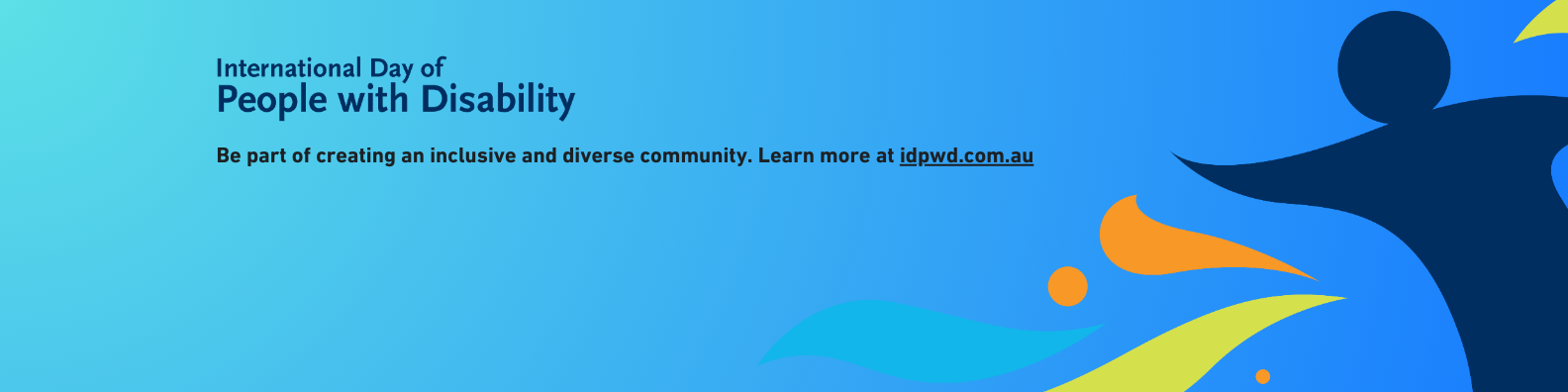 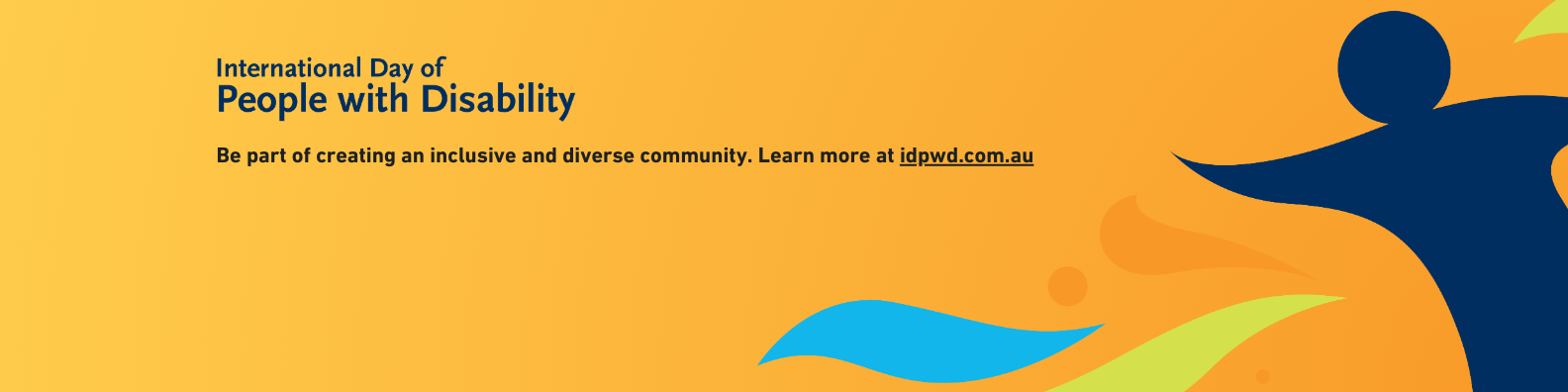 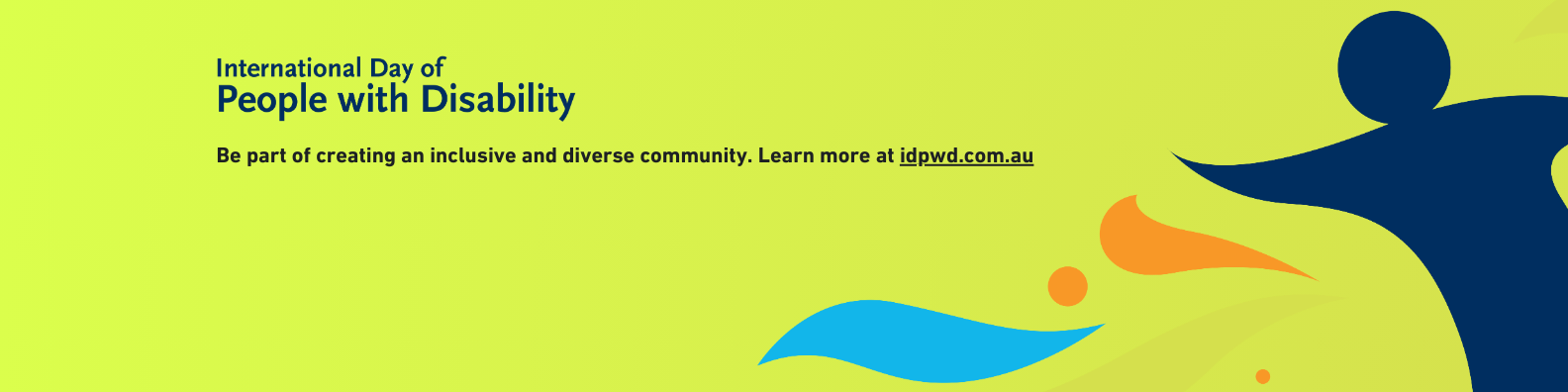 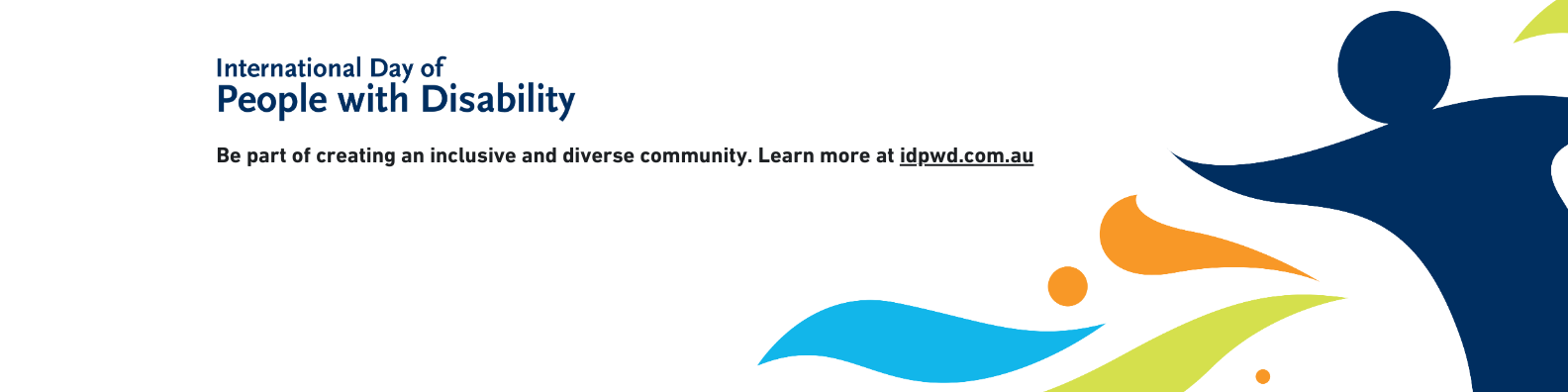